Lernthecke BwR:
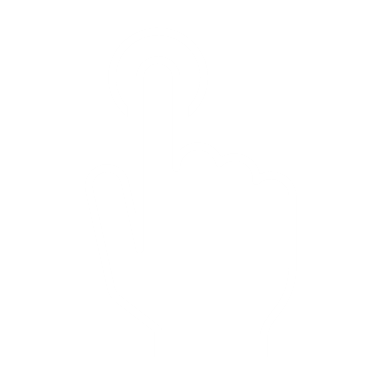 Verkauf
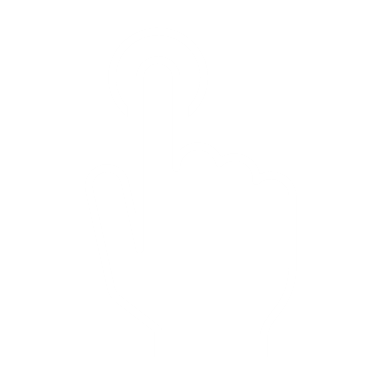 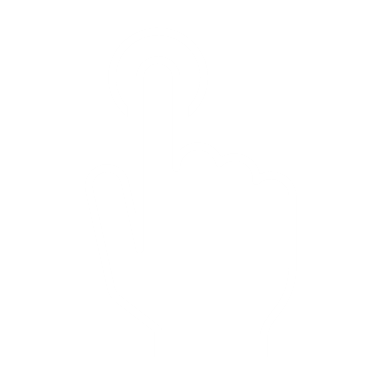 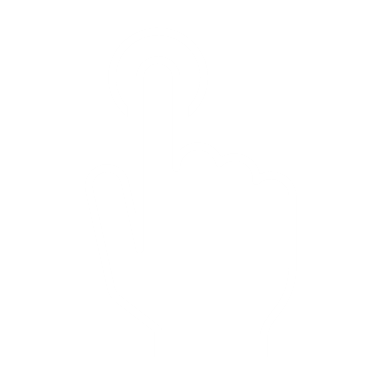 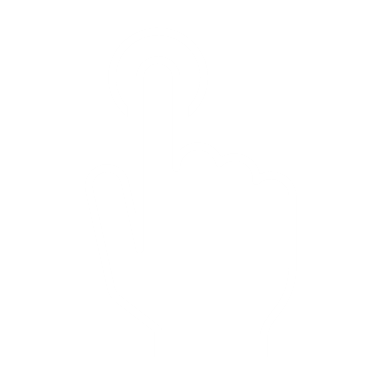 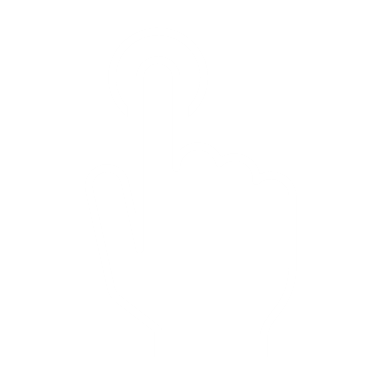 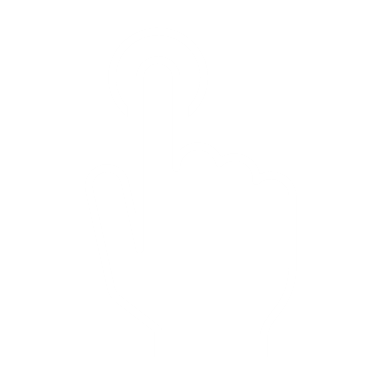 Abschlüsse
Einkauf
Aktien
Kredit
Anlagen
Bewertung    FO
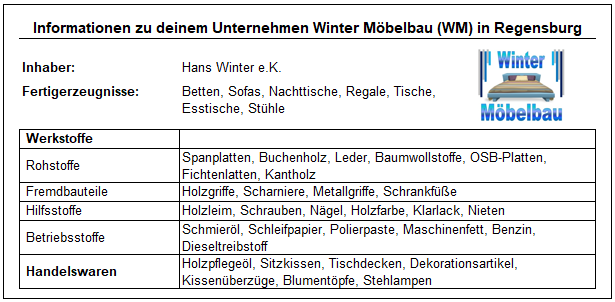 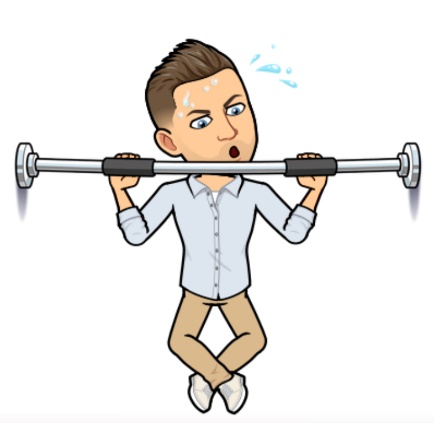 Aufgaben 
Einkauf
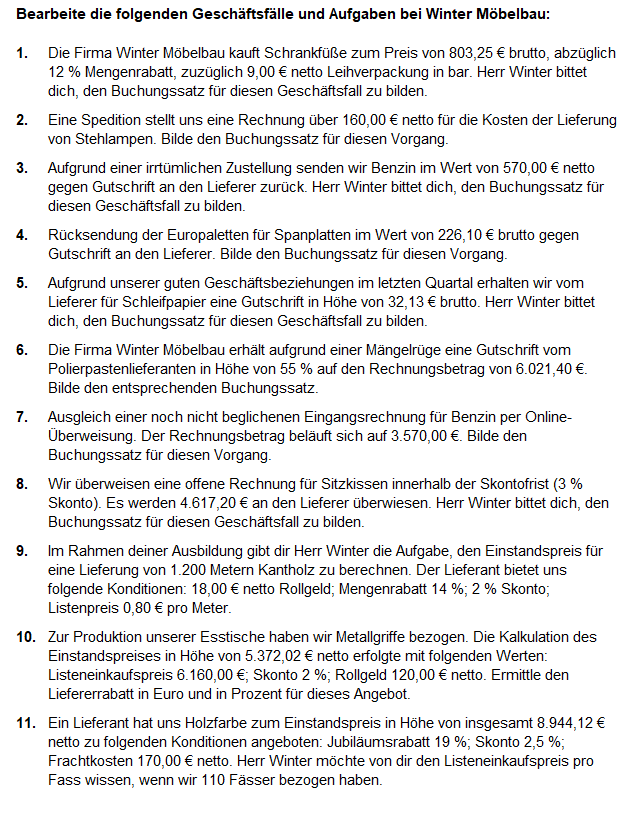 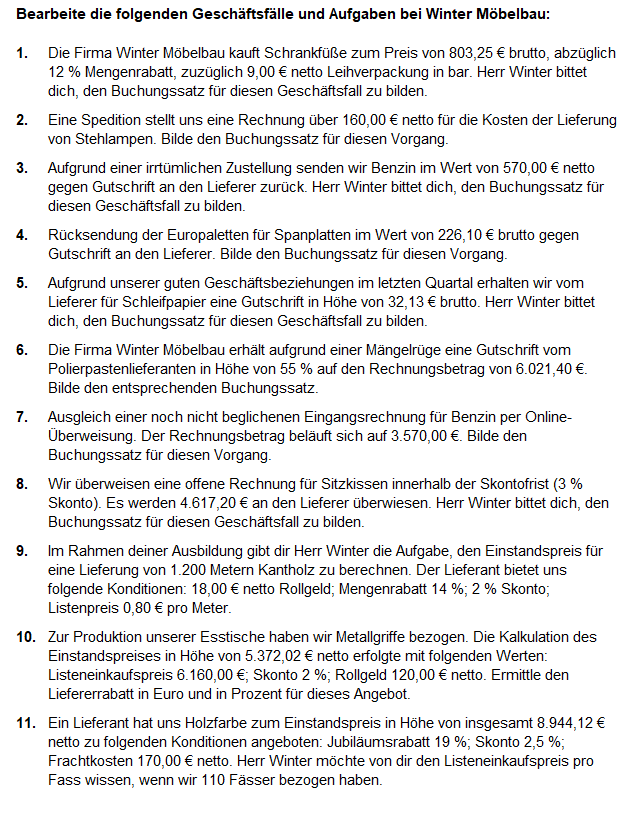 ü
Lösung
Zur Übersicht
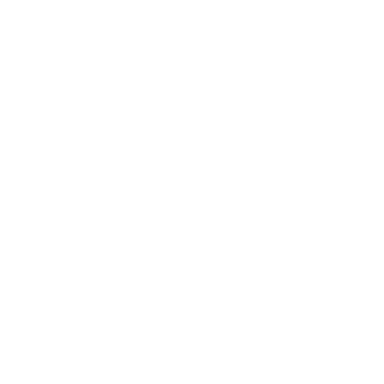 Lösungen Einkauf
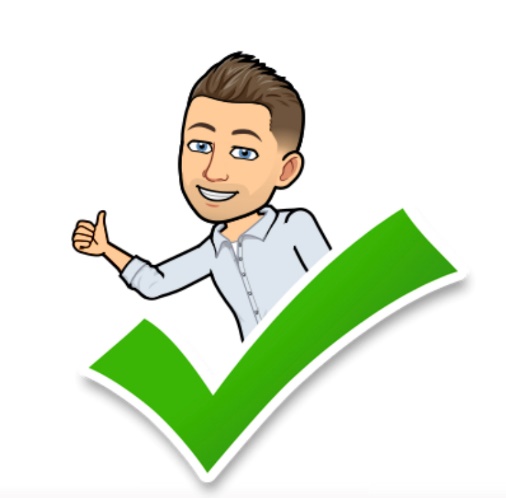 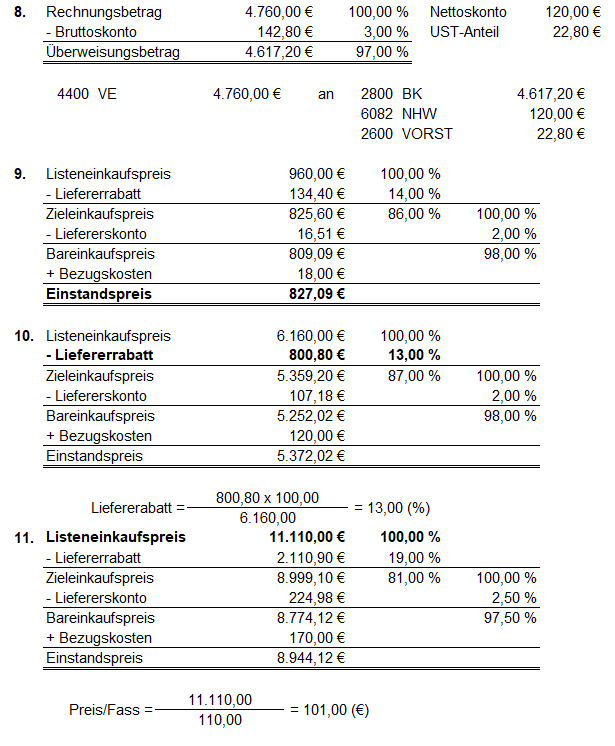 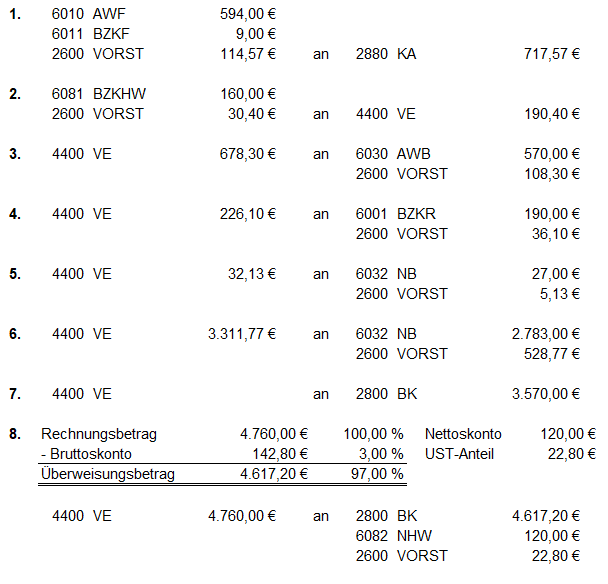 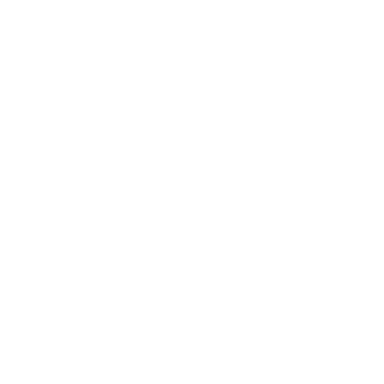 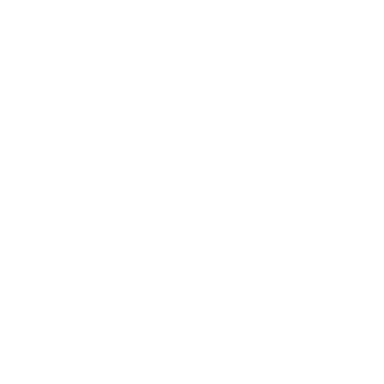 Zur Übersicht
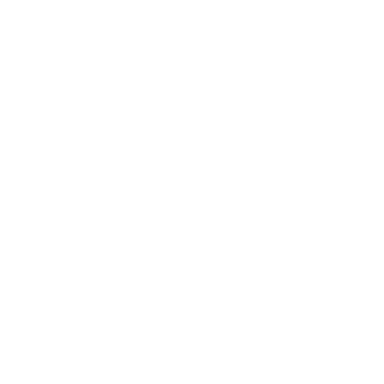 Aufgaben
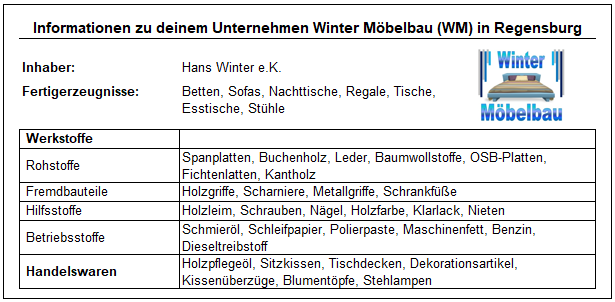 Aufgaben 
Verkauf
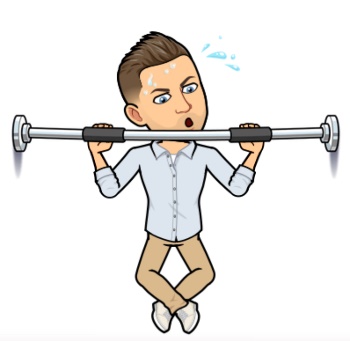 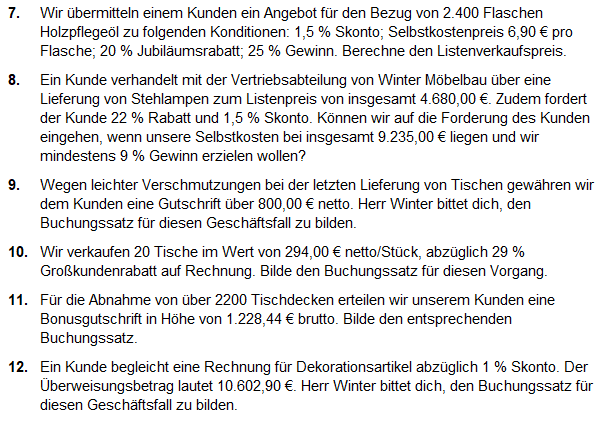 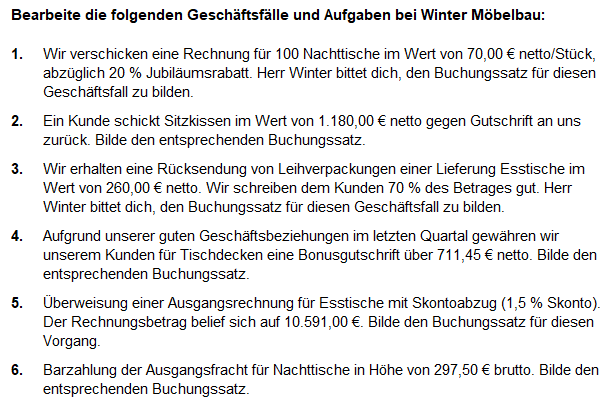 ü
Lösung
Zur Übersicht
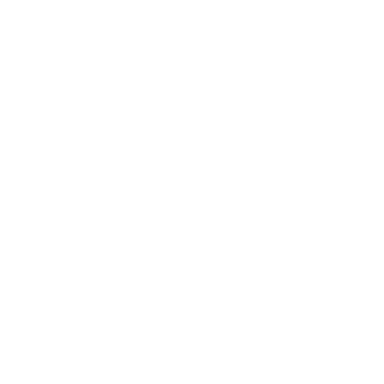 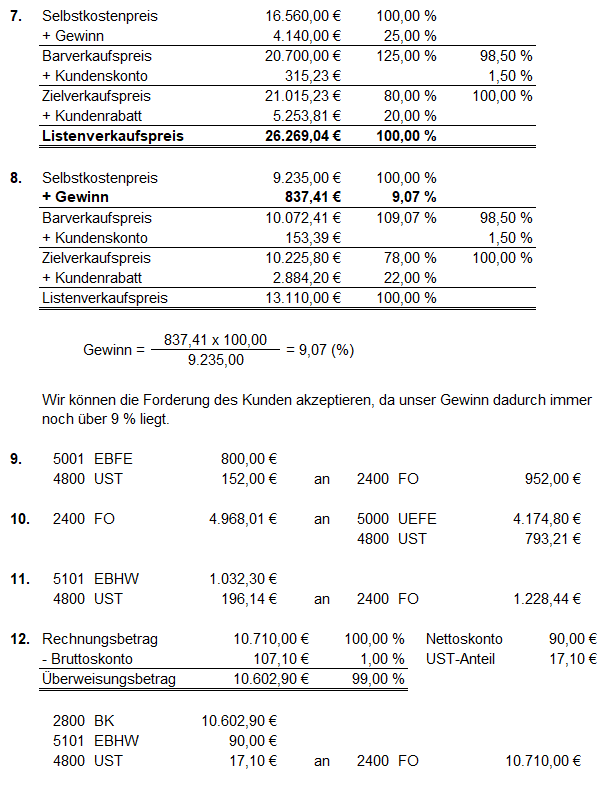 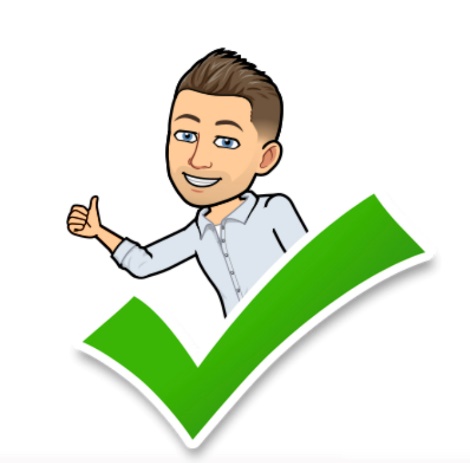 Lösungen Verkauf
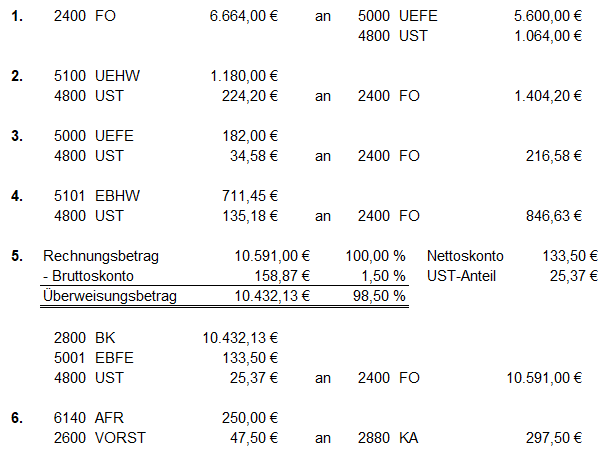 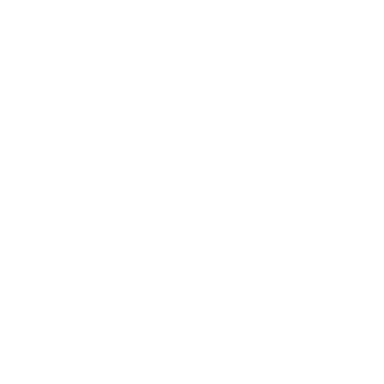 Zur Übersicht
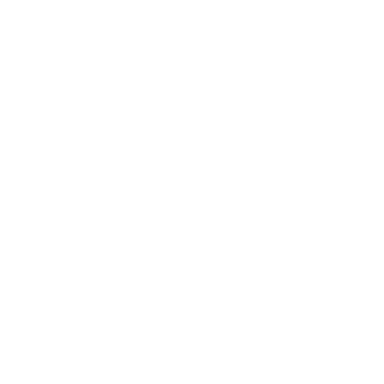 Aufgaben
Aufgaben 
Abschlüsse
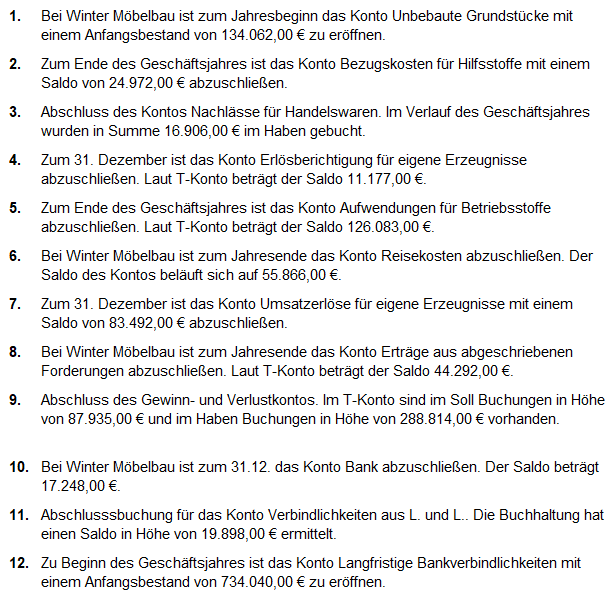 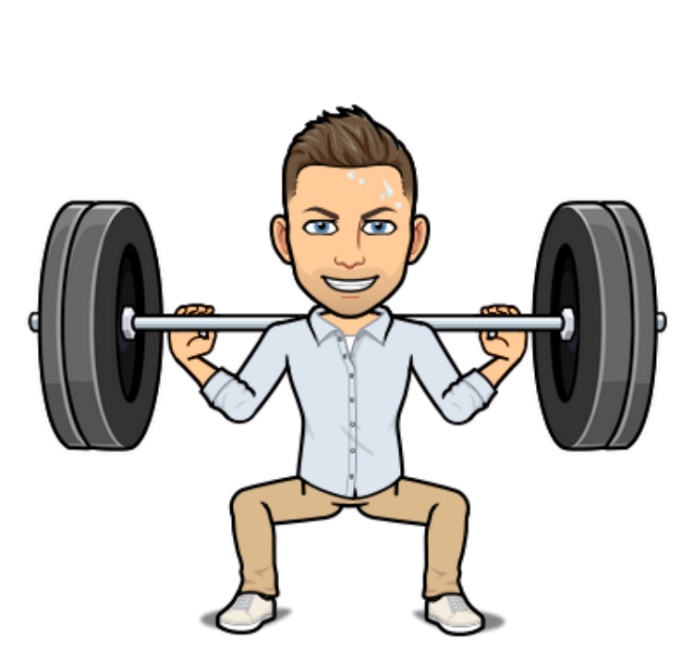 ü
Lösung
Zur Übersicht
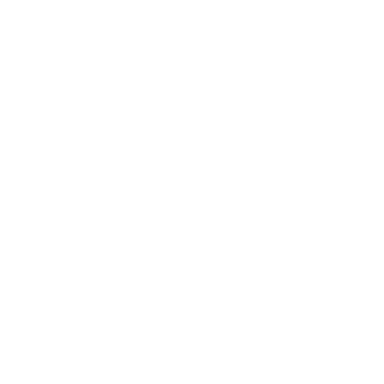 Lösungen Abschlüsse
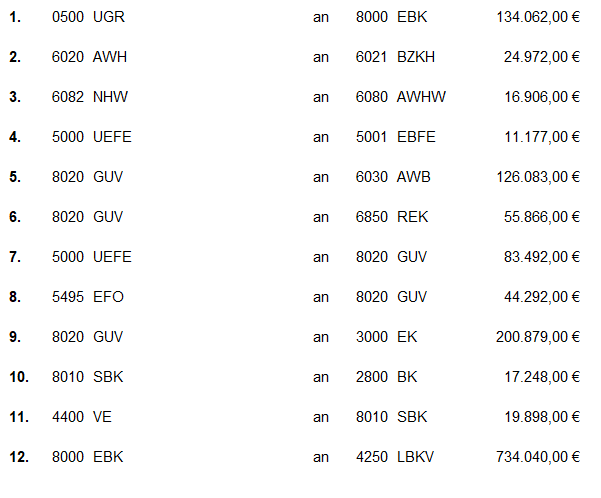 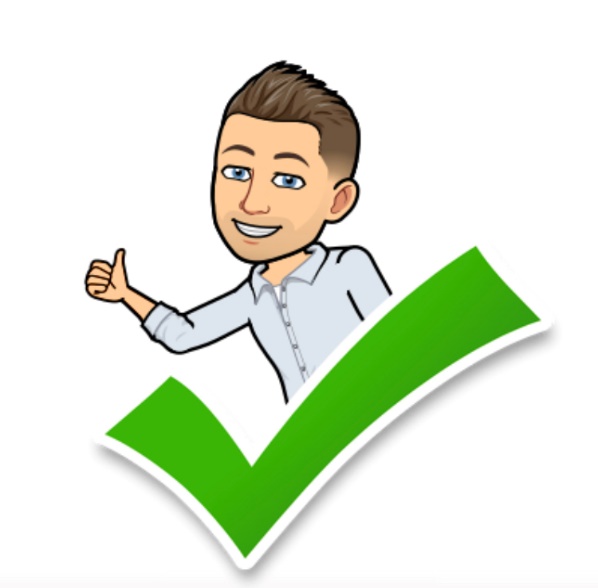 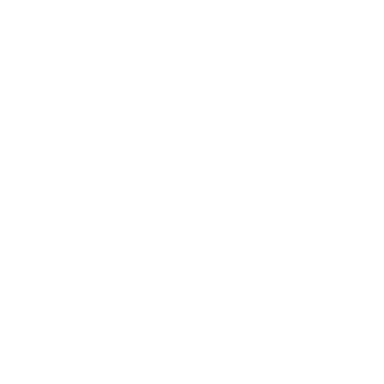 Zur Übersicht
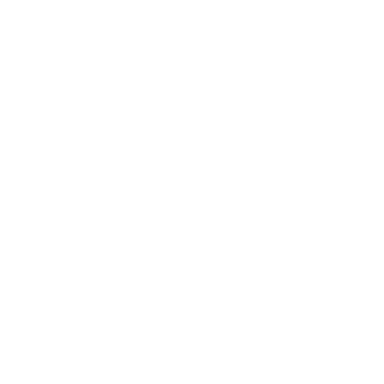 Aufgaben
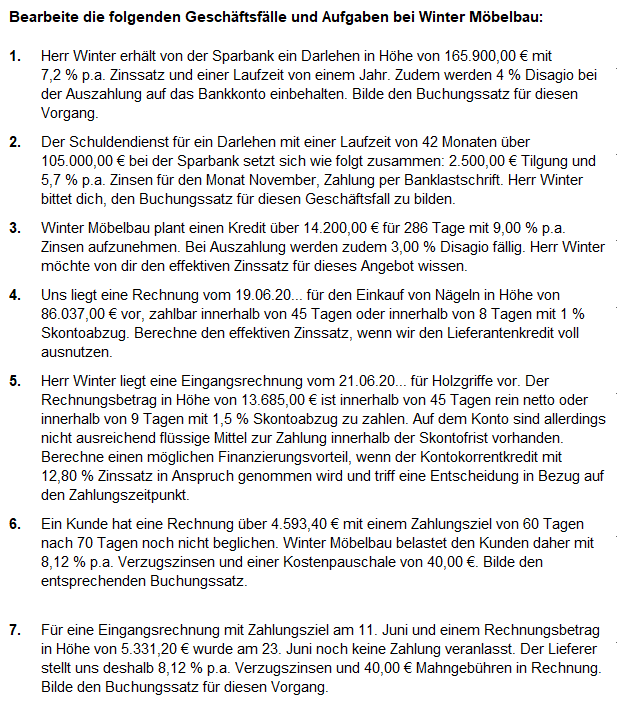 Aufgaben 
Kredite
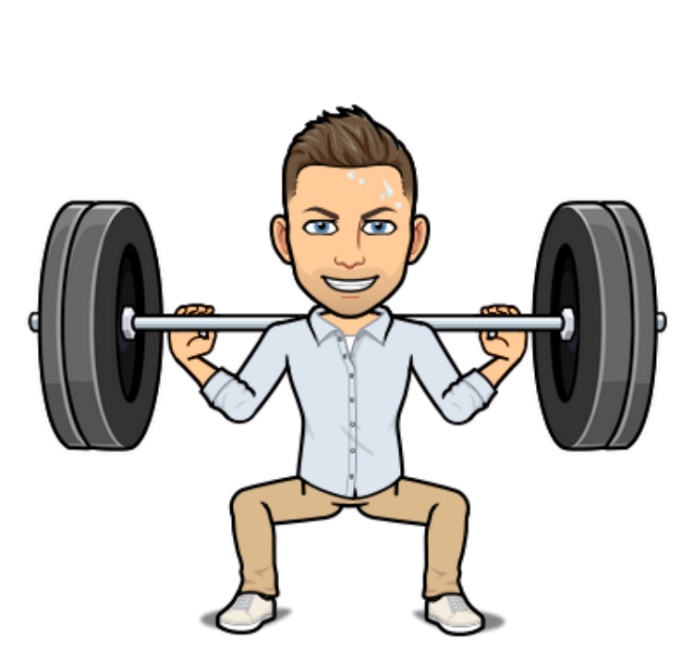 ü
Lösung
Zur Übersicht
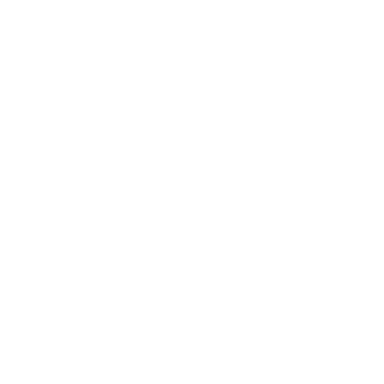 Lösungen Kredite
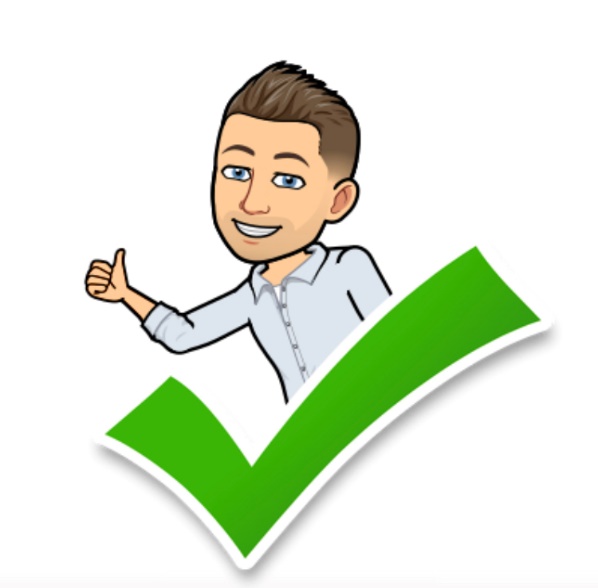 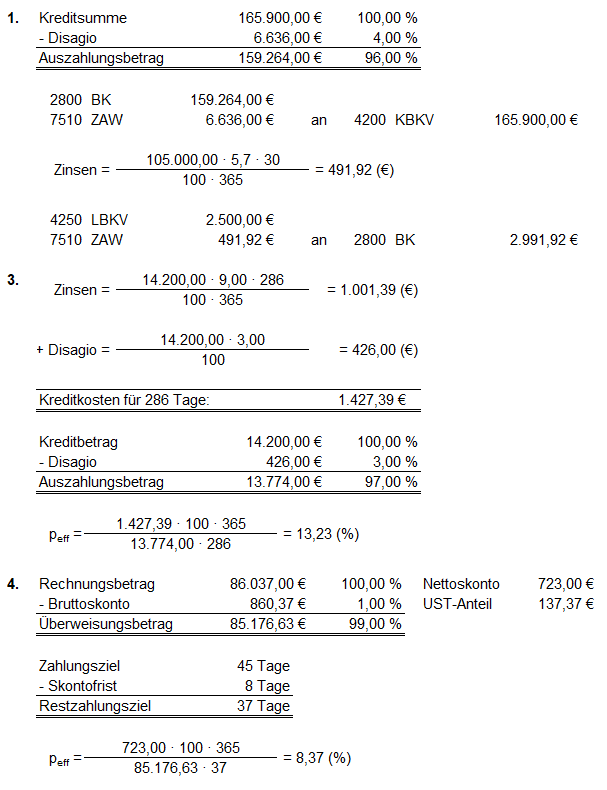 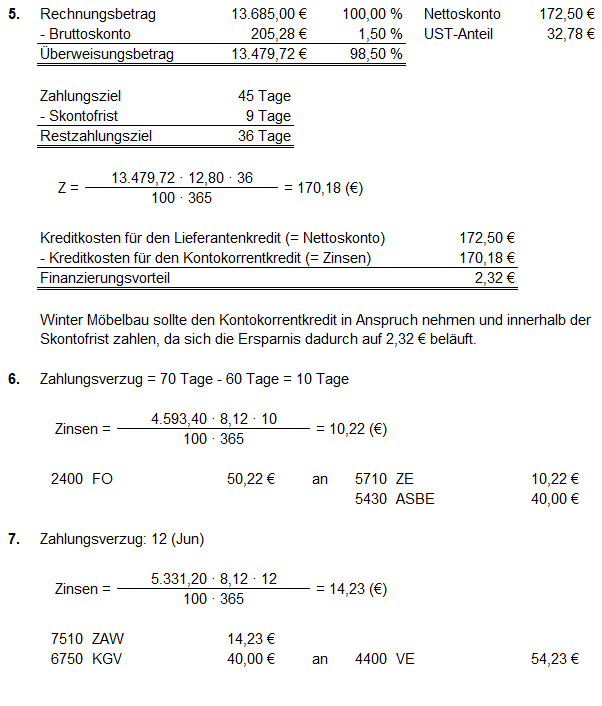 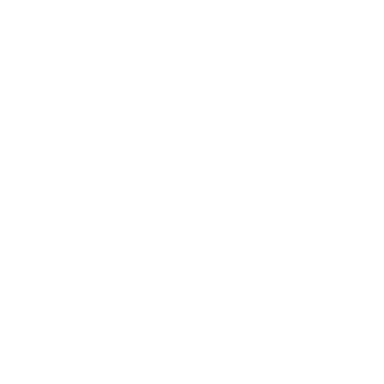 Zur Übersicht
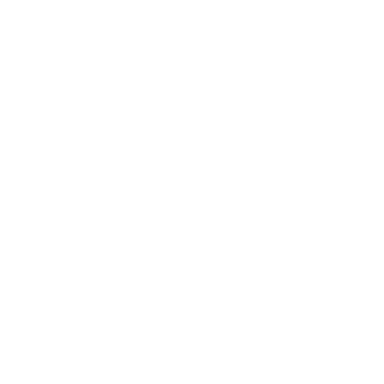 Aufgaben
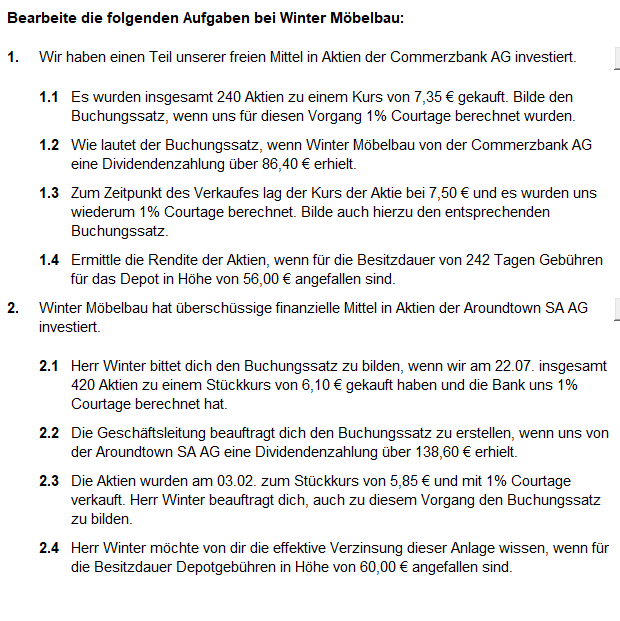 Aufgaben 
Aktien
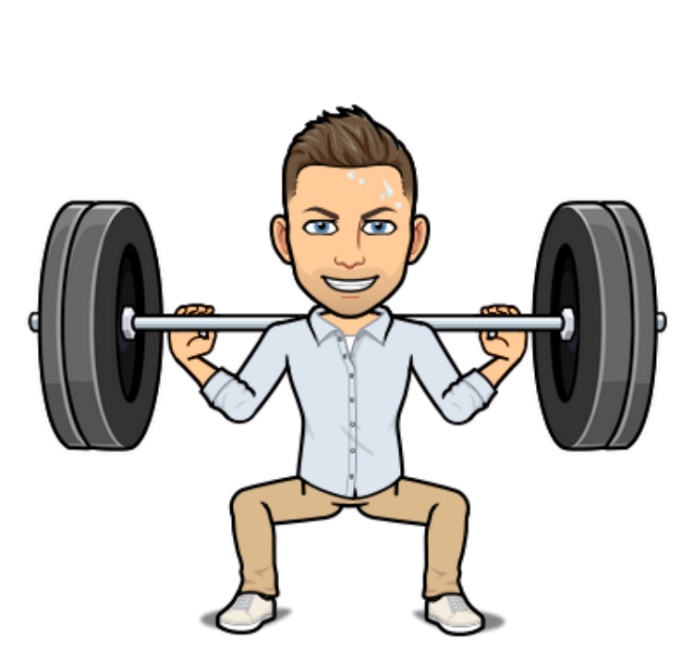 ü
Lösung
Zur Übersicht
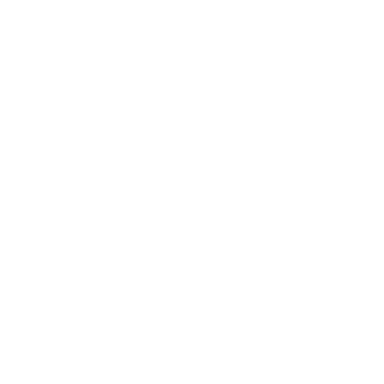 Lösungen Aktien
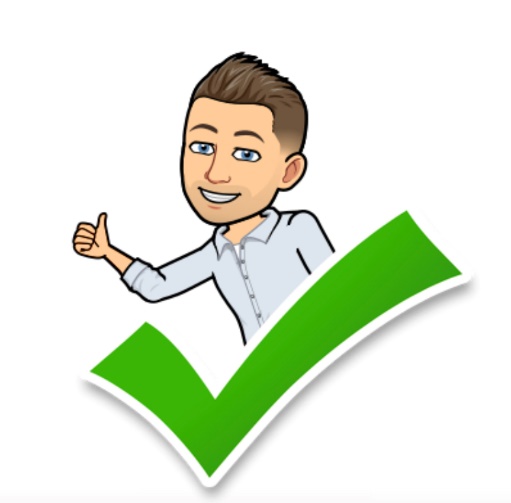 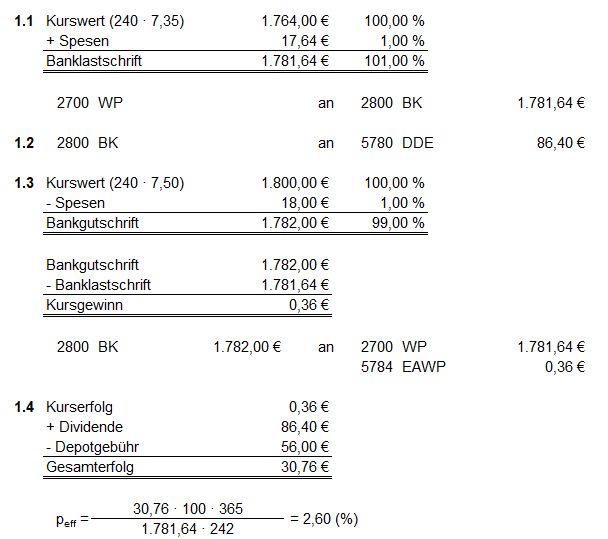 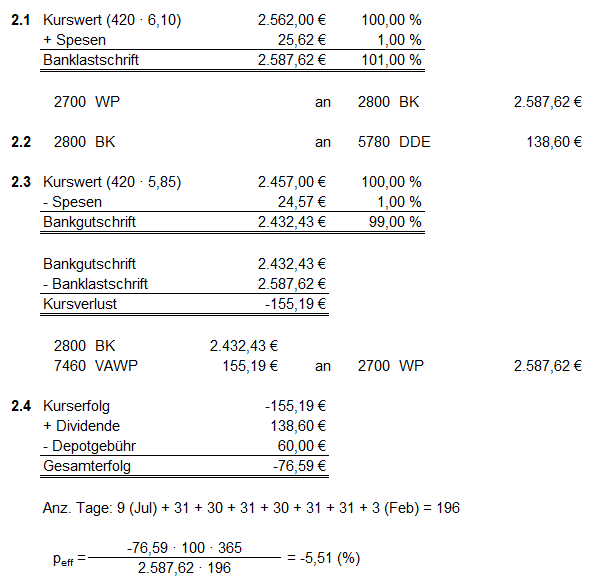 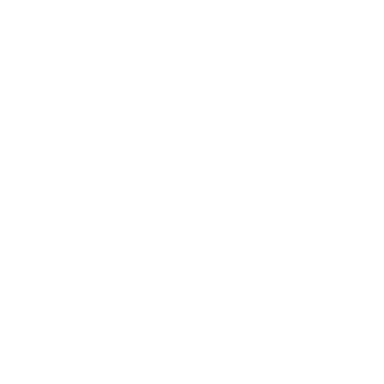 Zur Übersicht
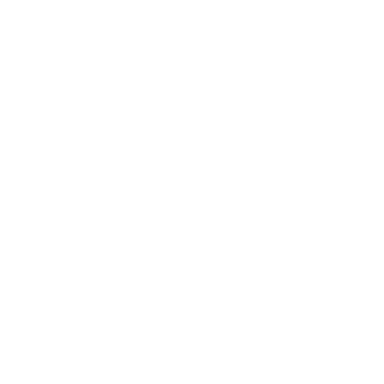 Aufgaben
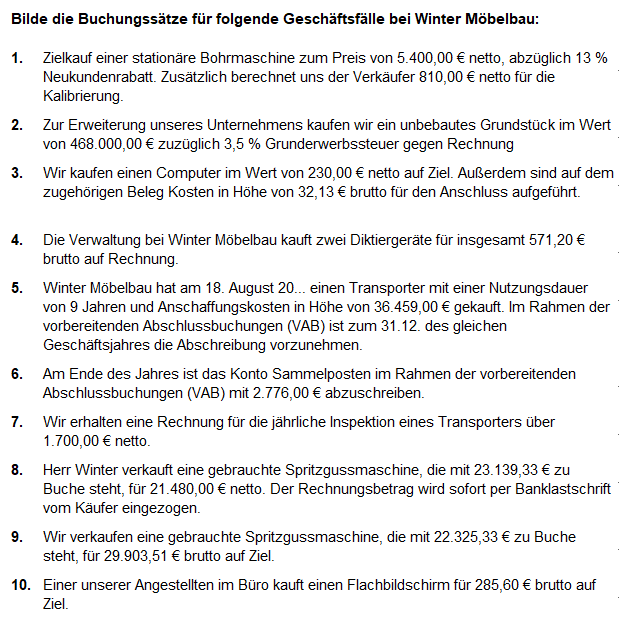 Aufgaben 
Anlagen
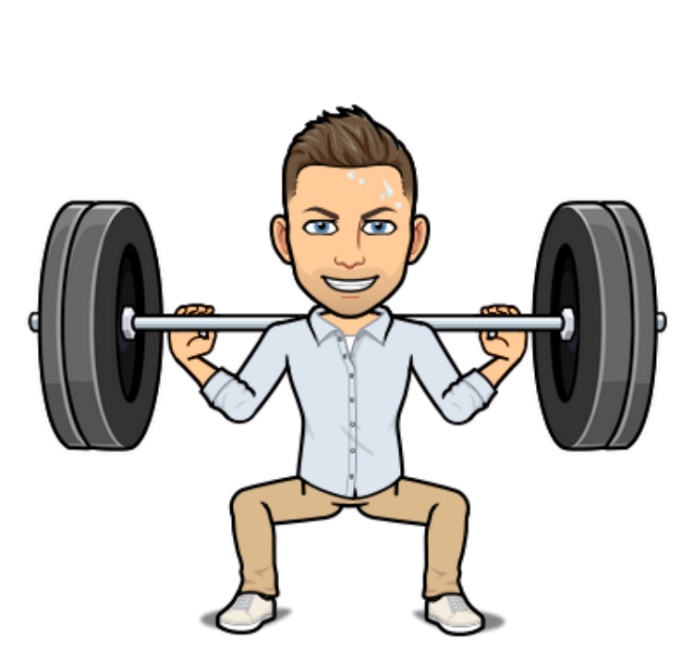 ü
Lösung
Zur Übersicht
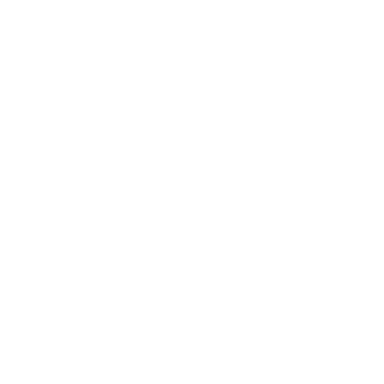 Lösungen Anlagen
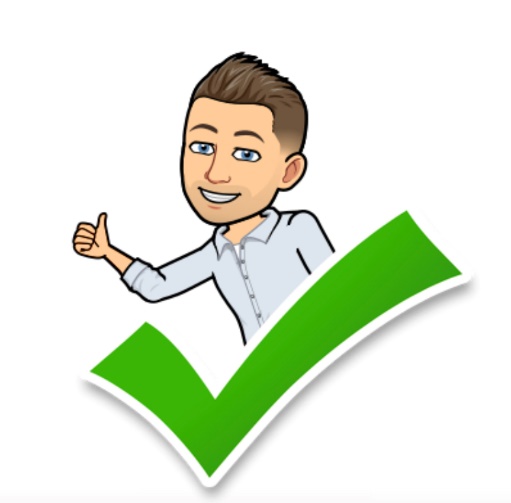 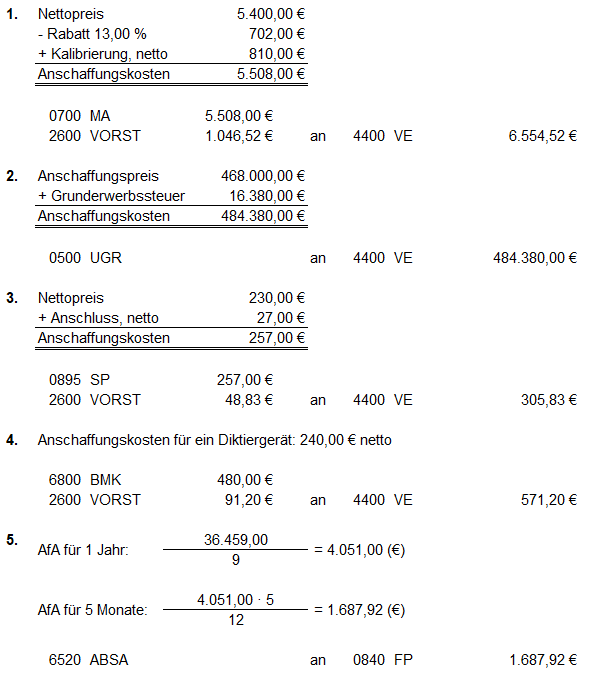 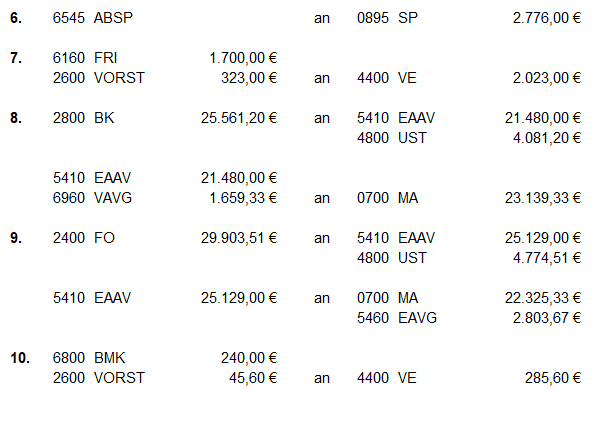 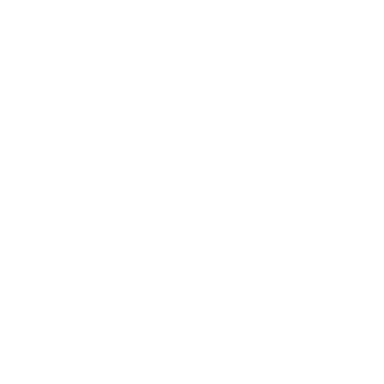 Zur Übersicht
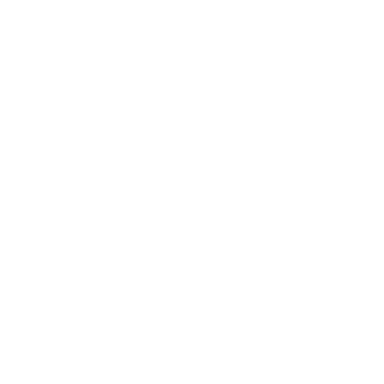 Aufgaben
Aufgaben 
Bewertung FO
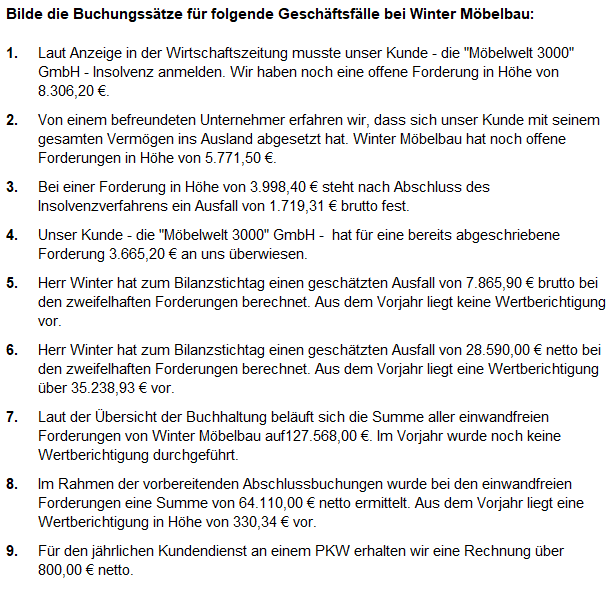 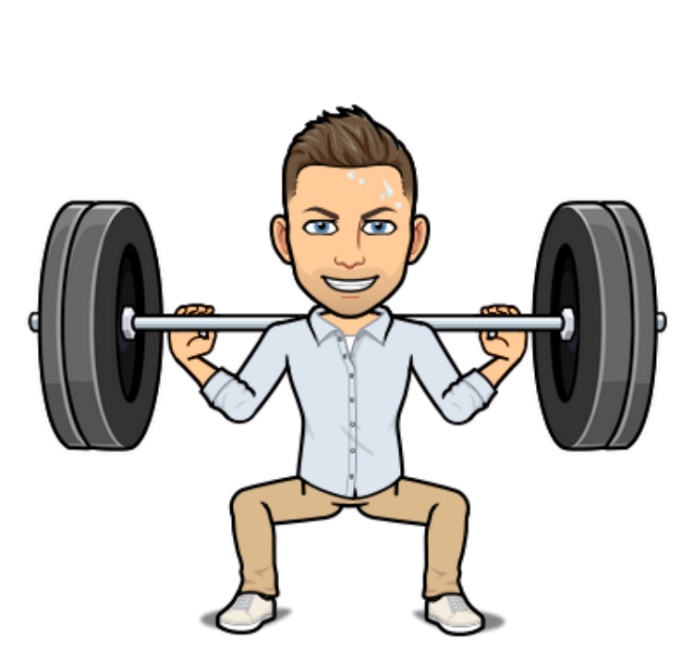 ü
Lösung
Zur Übersicht
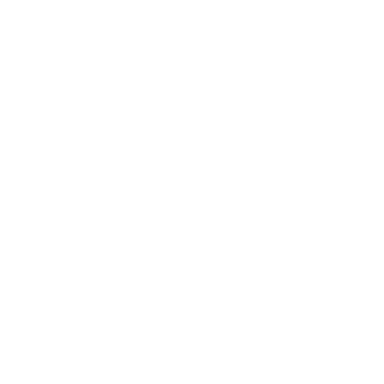 Lösungen 
Bewertung FO
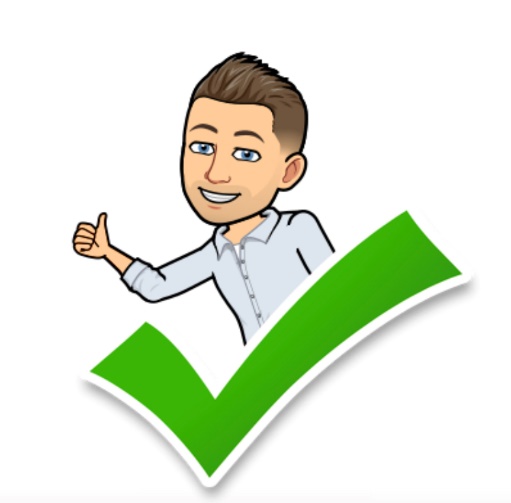 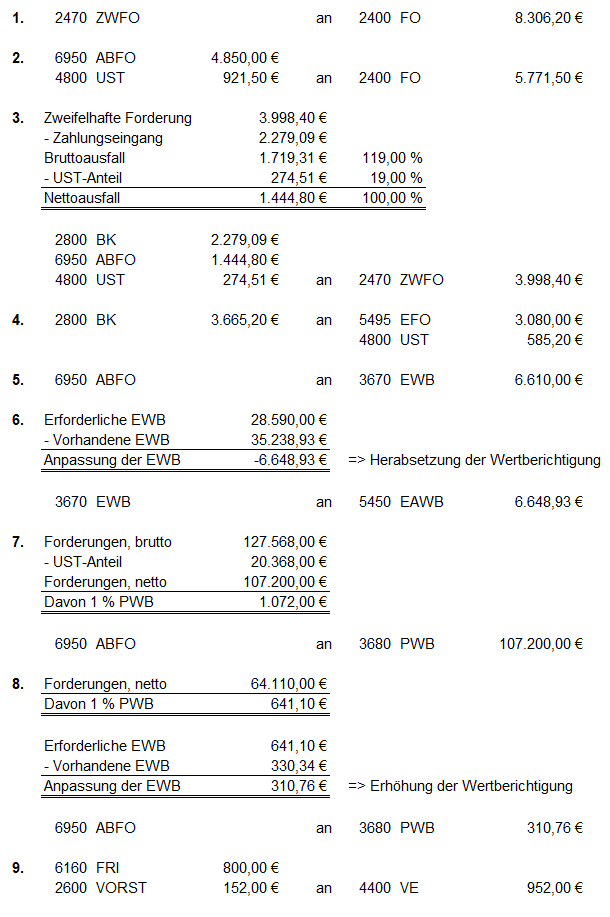 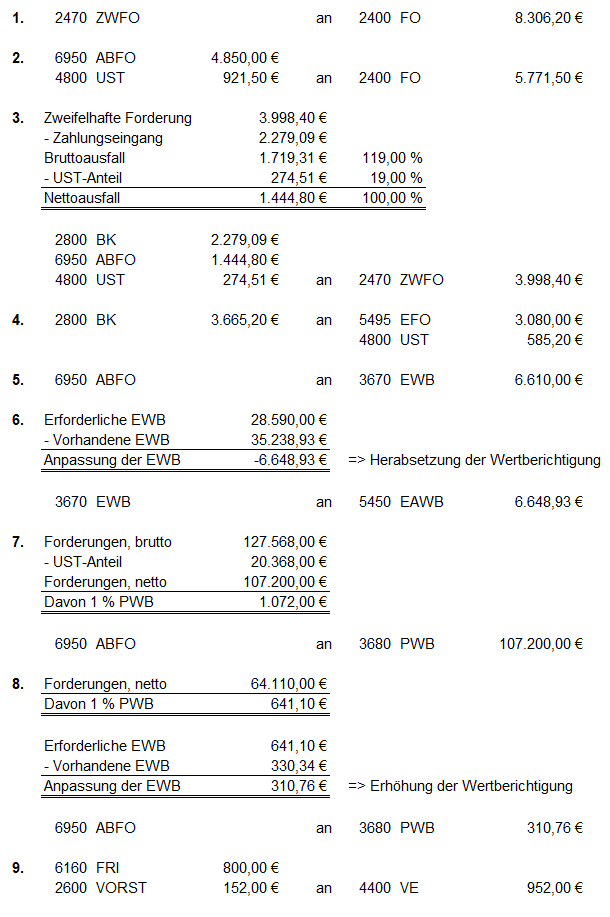 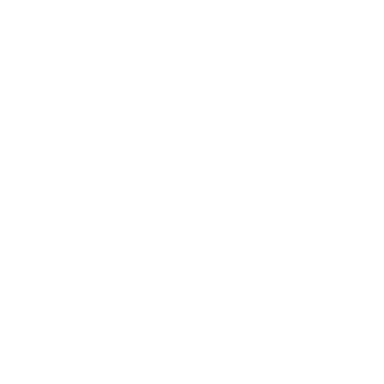 Zur Übersicht
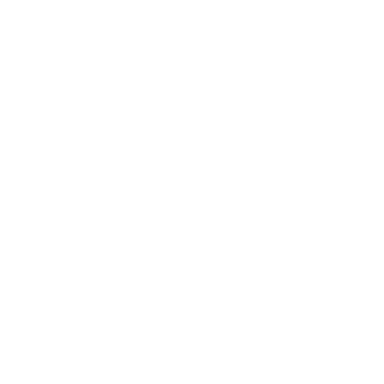 Aufgaben